Audacity
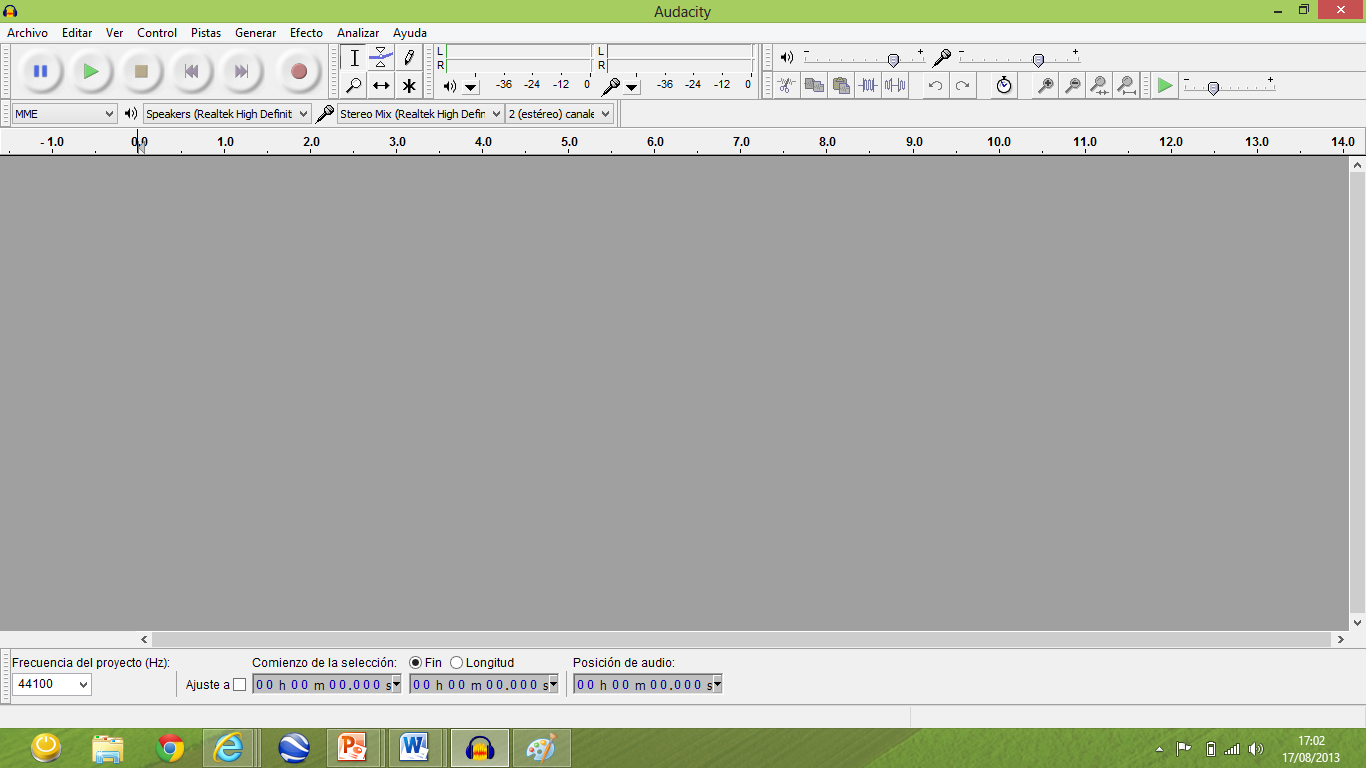 Barra de menús
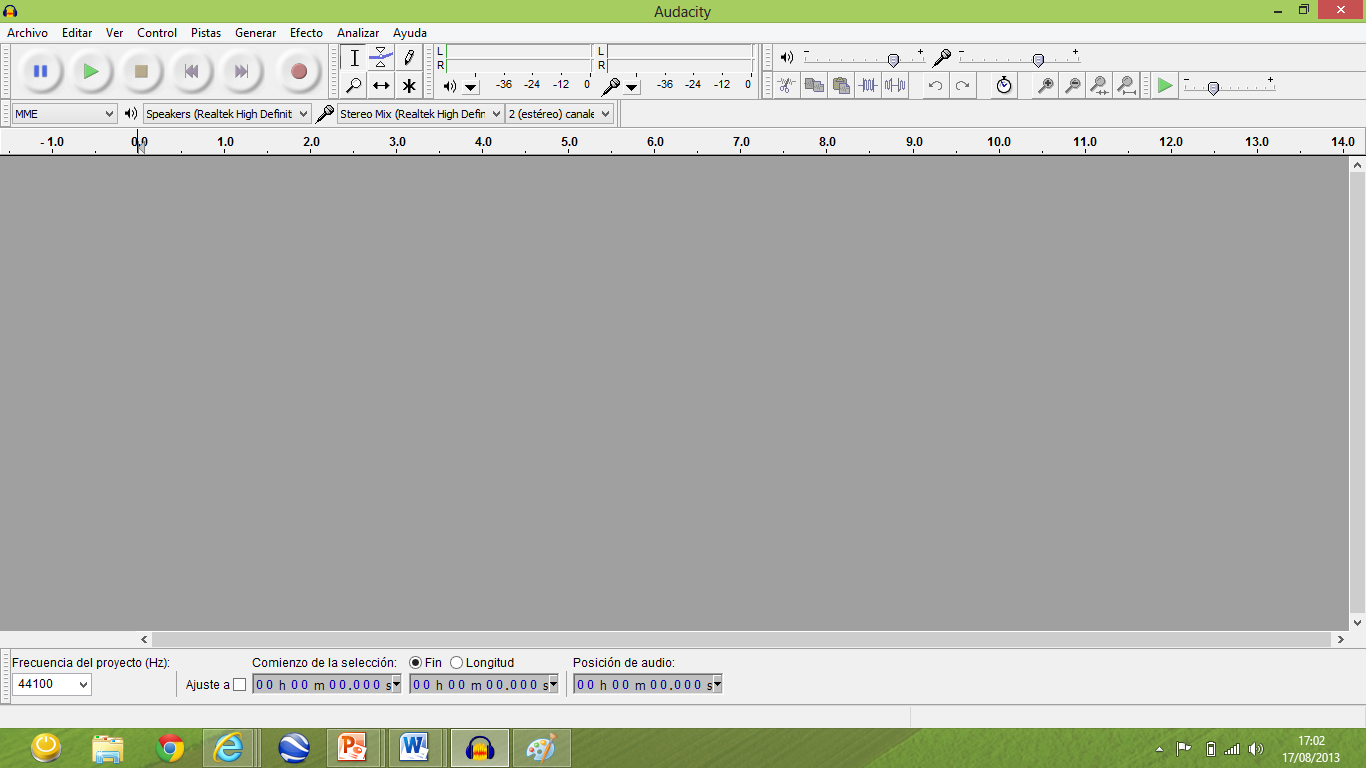 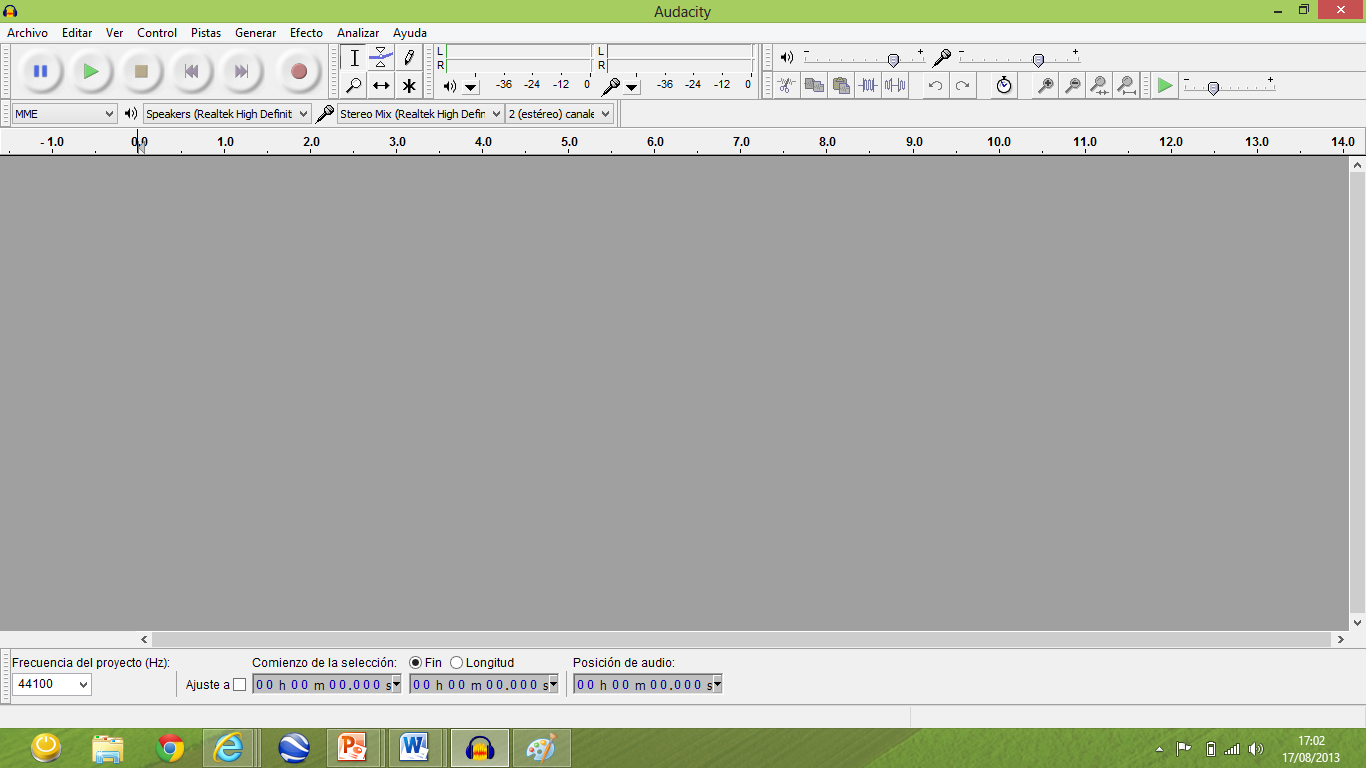 Botones de grabación/reproducción
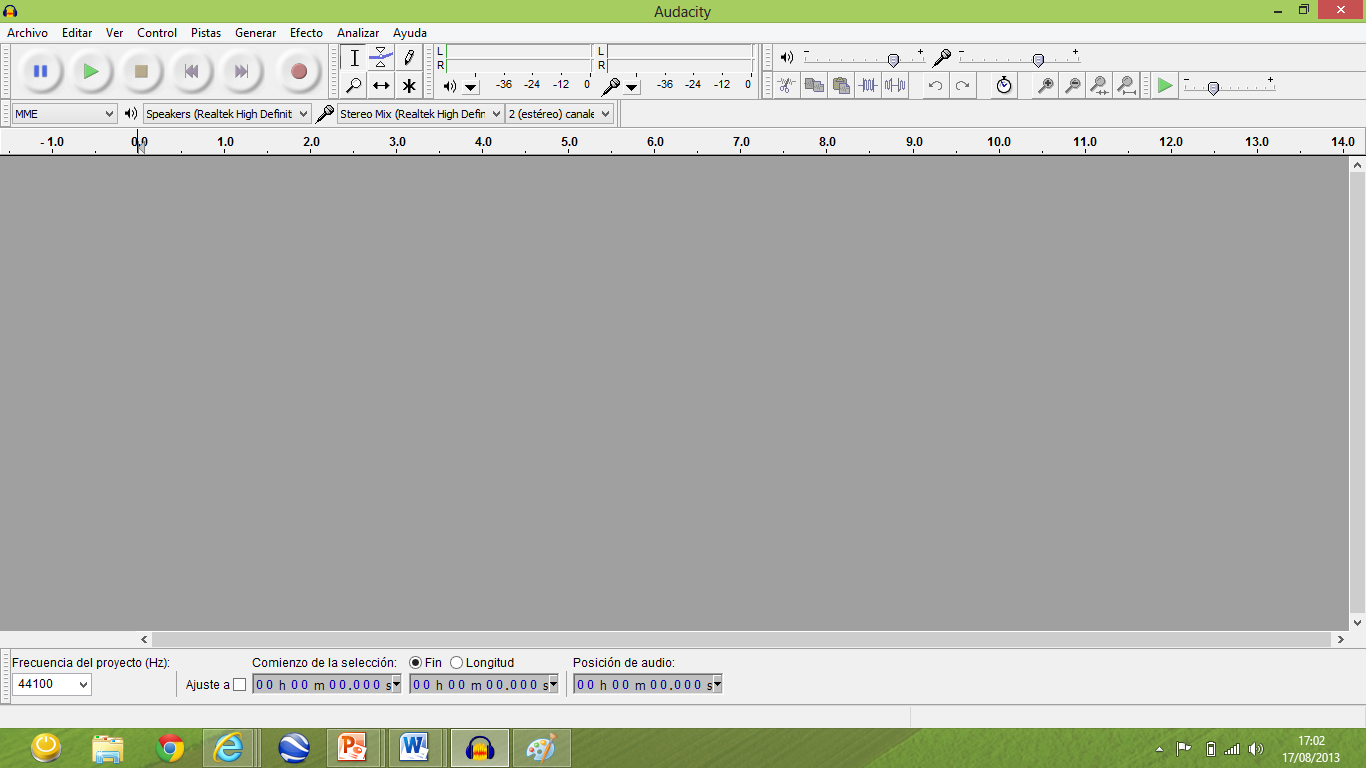 Niveles de grabación y reproducción L - R
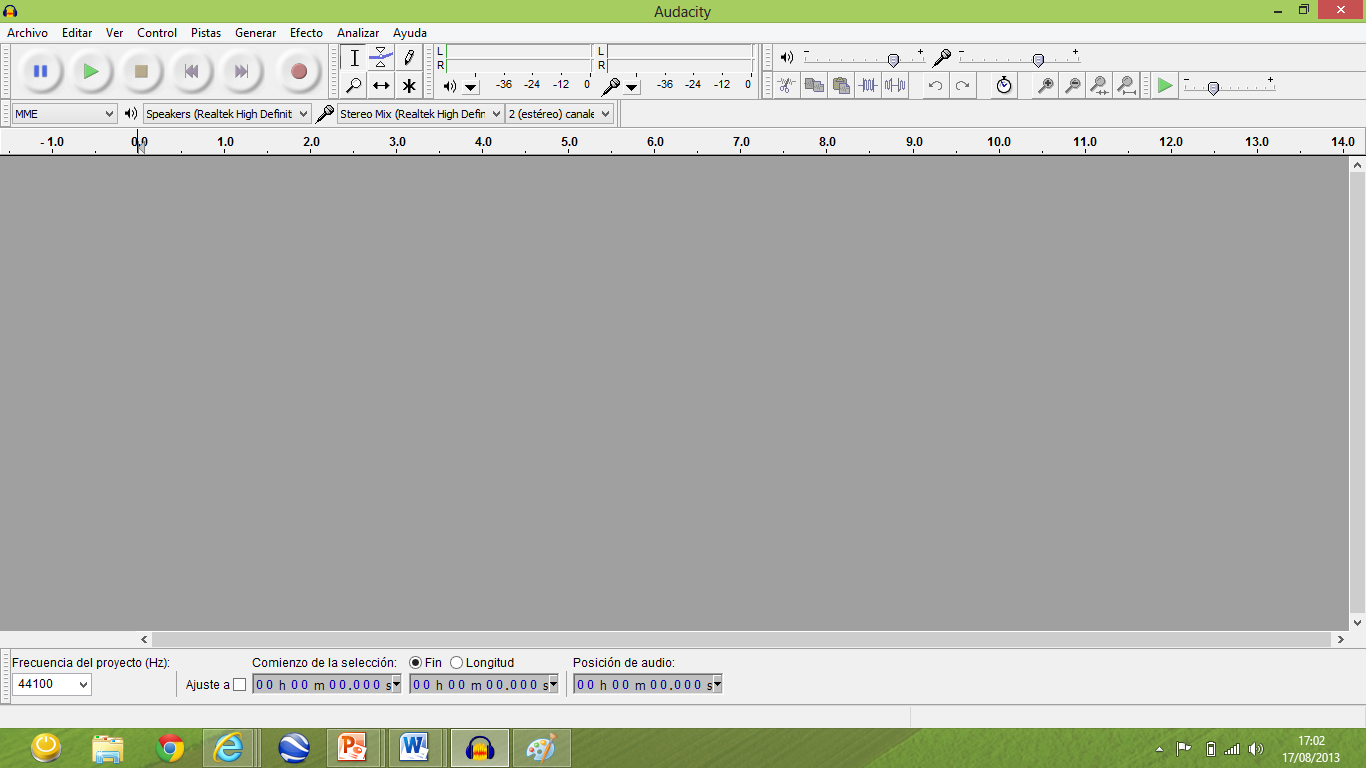 Volumen grabación y reproducción L - R
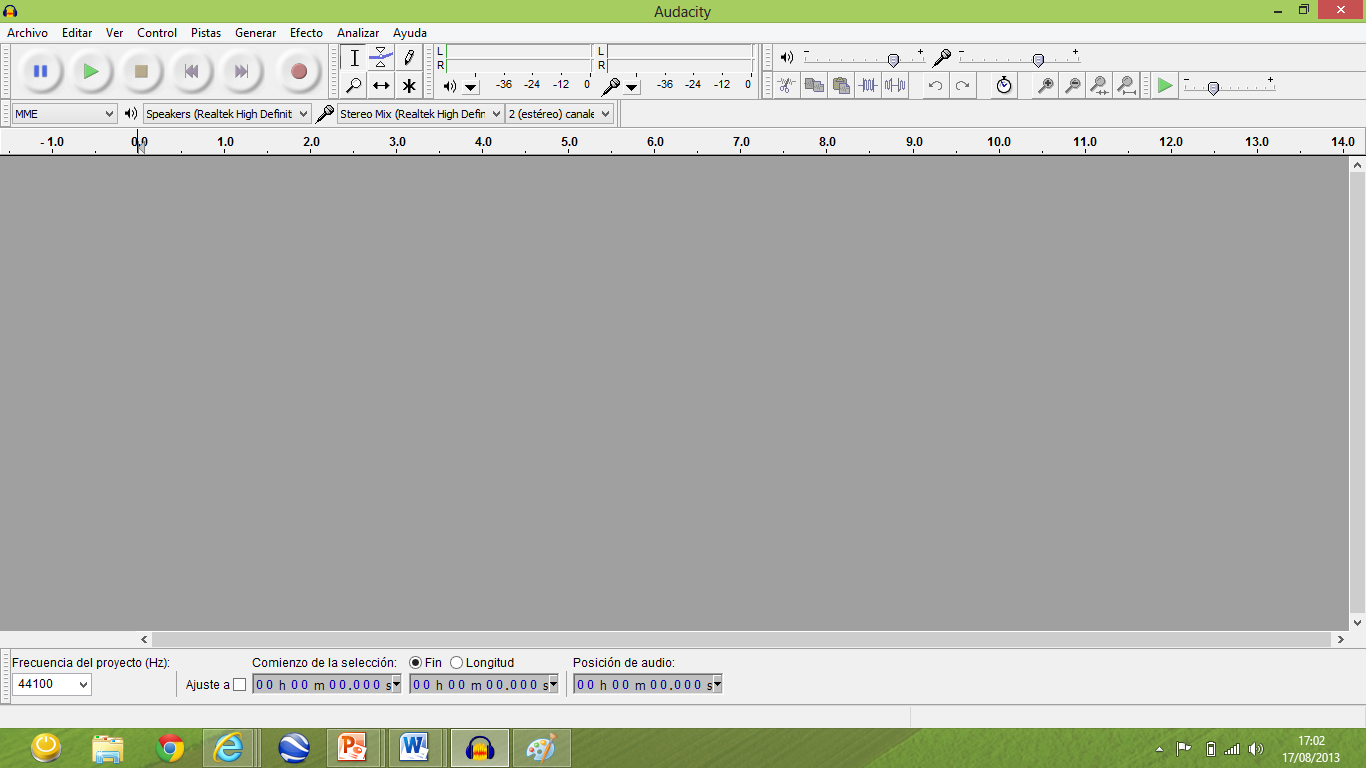 Zona de pistas
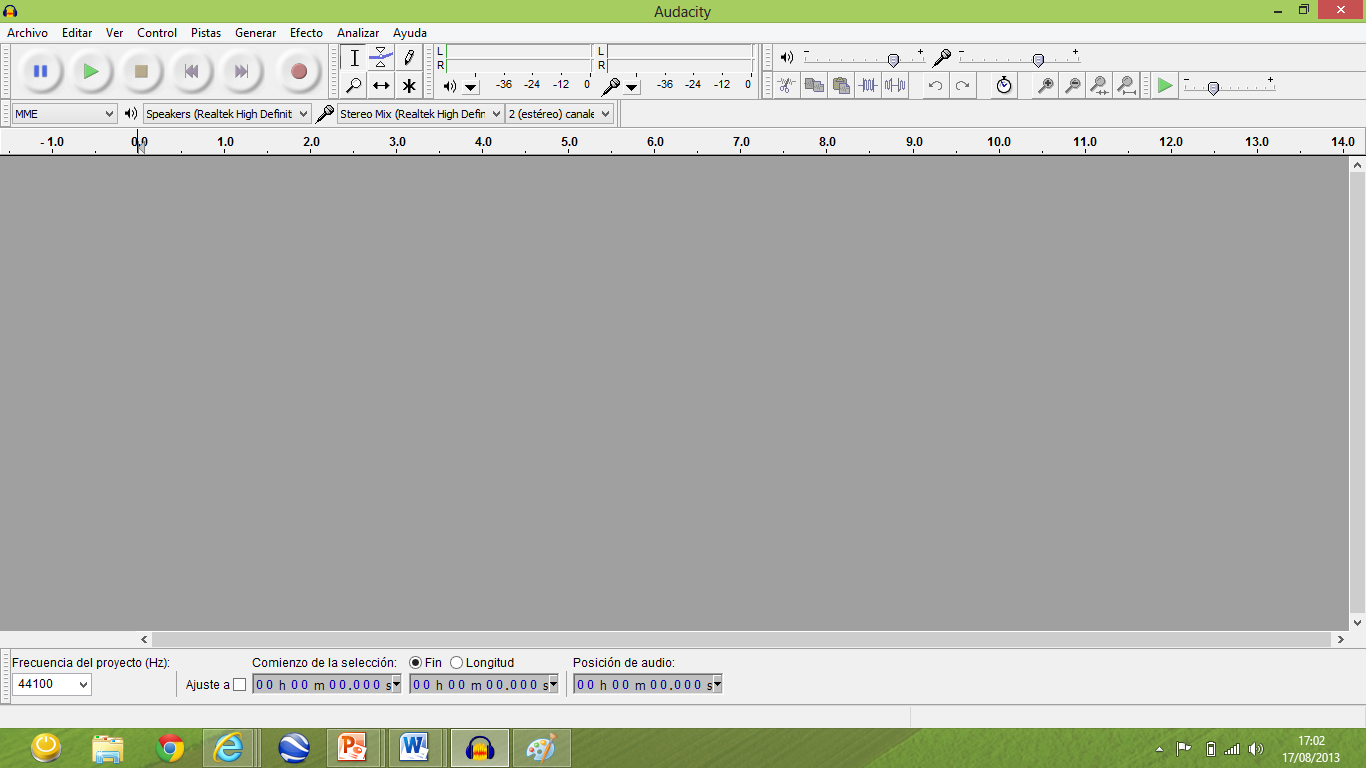 Línea de tiempo
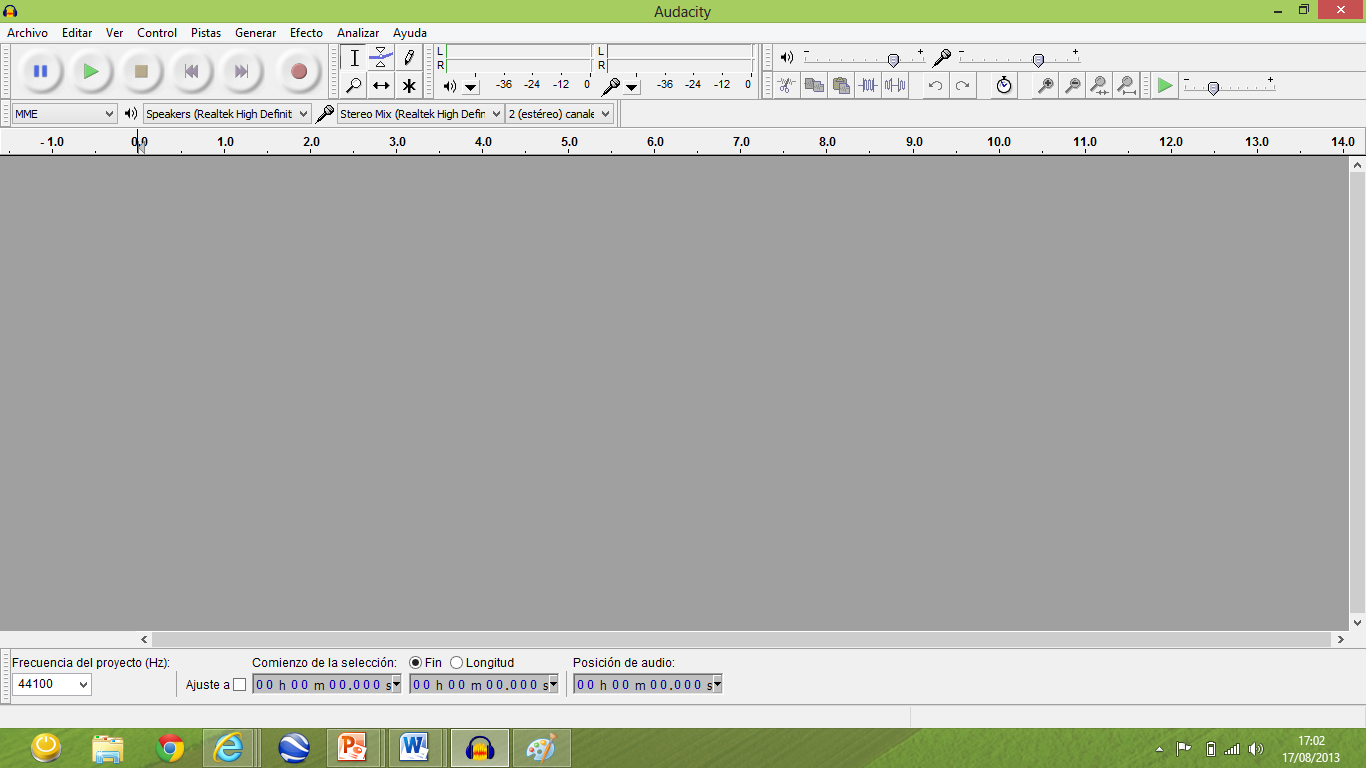 Calidad del proyecto (frecuencia de muestreo)
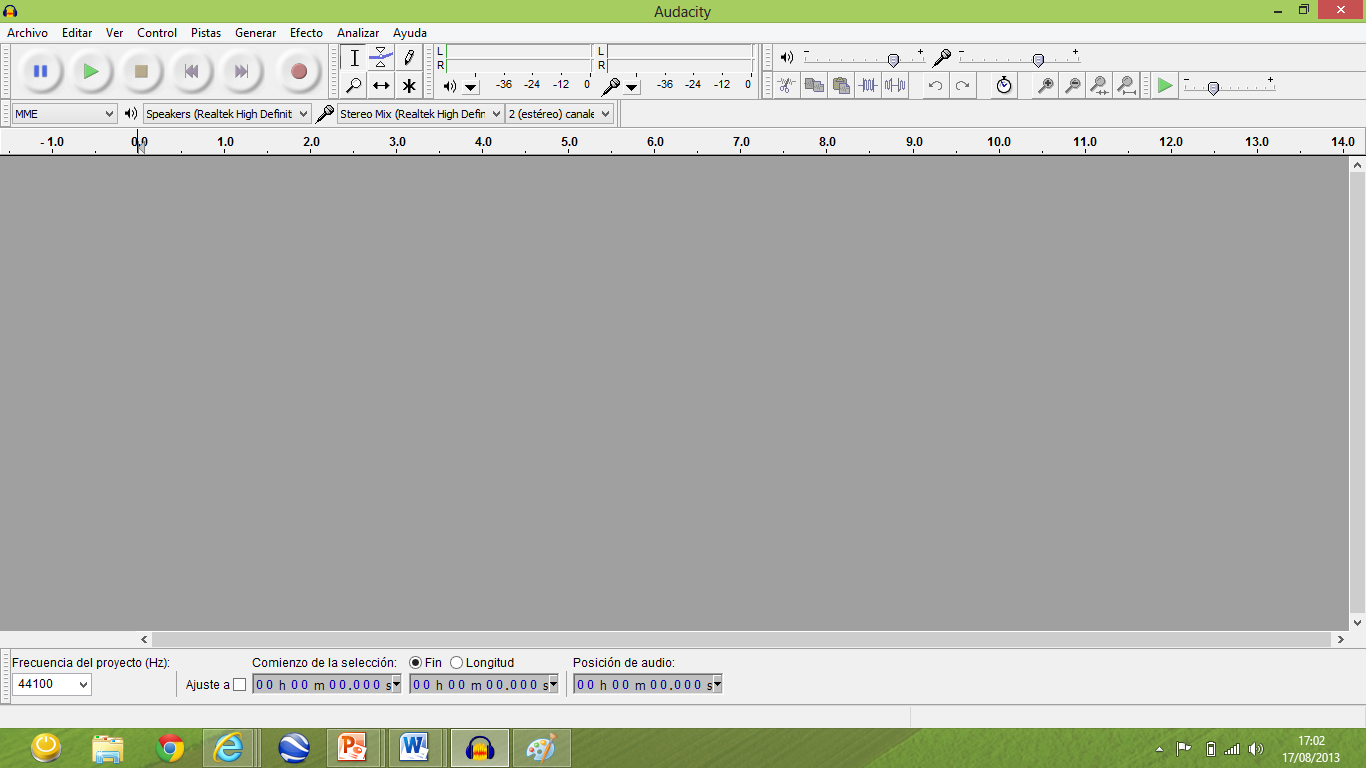 Herramientas del programa:
Selección
Envolvente (aumentar o disminuir volumen)
Dibujo (edición de muestra)
Ampliación
Desplazamiento de pista en tiempo
Multiherramienta
La onda de sonido en Audacity
Duración del sonido
Línea de reproducción
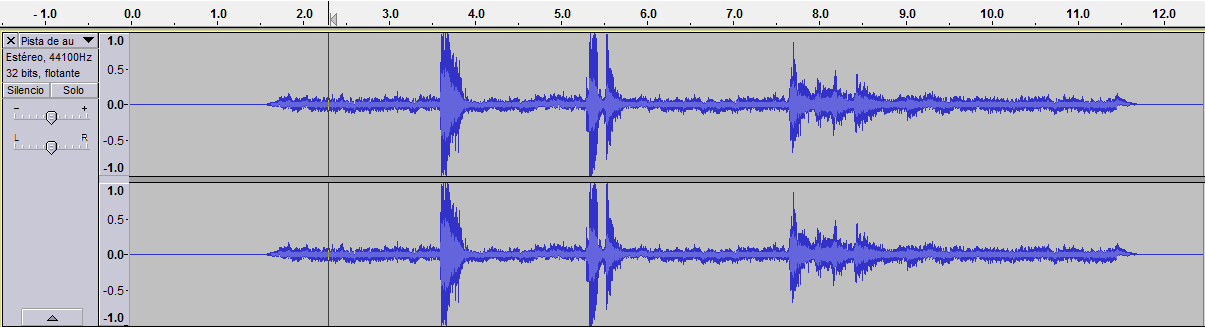 Dos canales (estéreo)
Intensidad del sonido
Sonidos fuertes
Sonidos de mediana intensidad
Sonido débil
Los efectos de sonido en Audacity
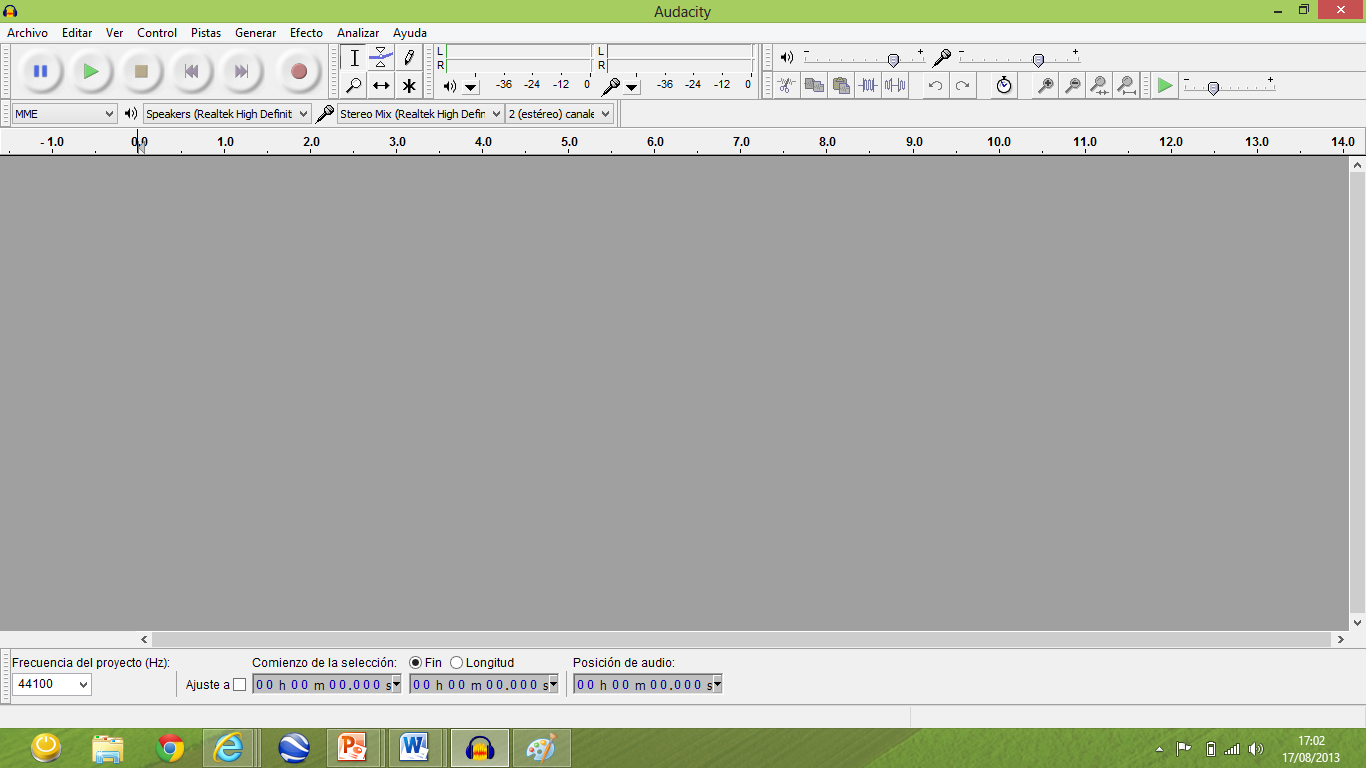 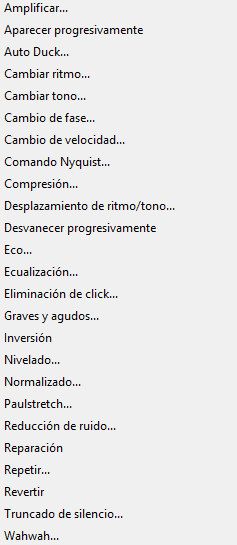 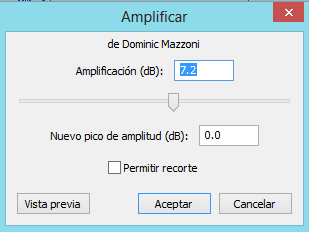 Valor en dB
Zona de pistas
Máximo (0.0)
Permite superar el máximo
Los efectos de sonido en Audacity
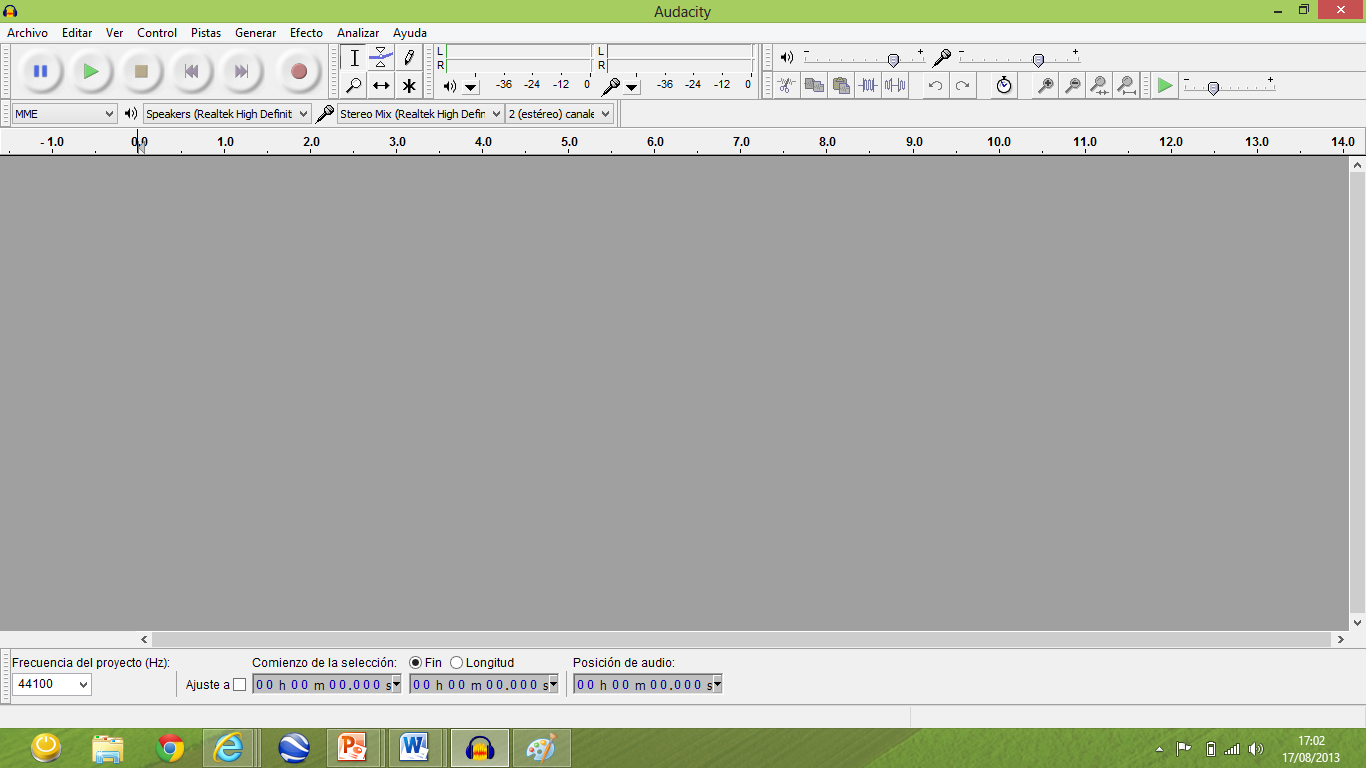 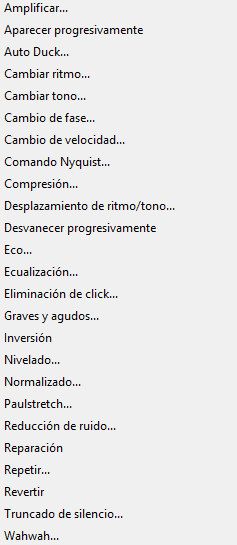 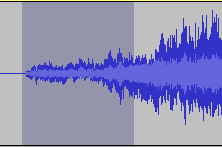 antes
Zona de pistas
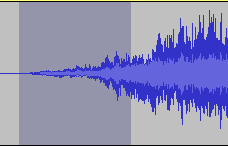 después
Los efectos de sonido en Audacity
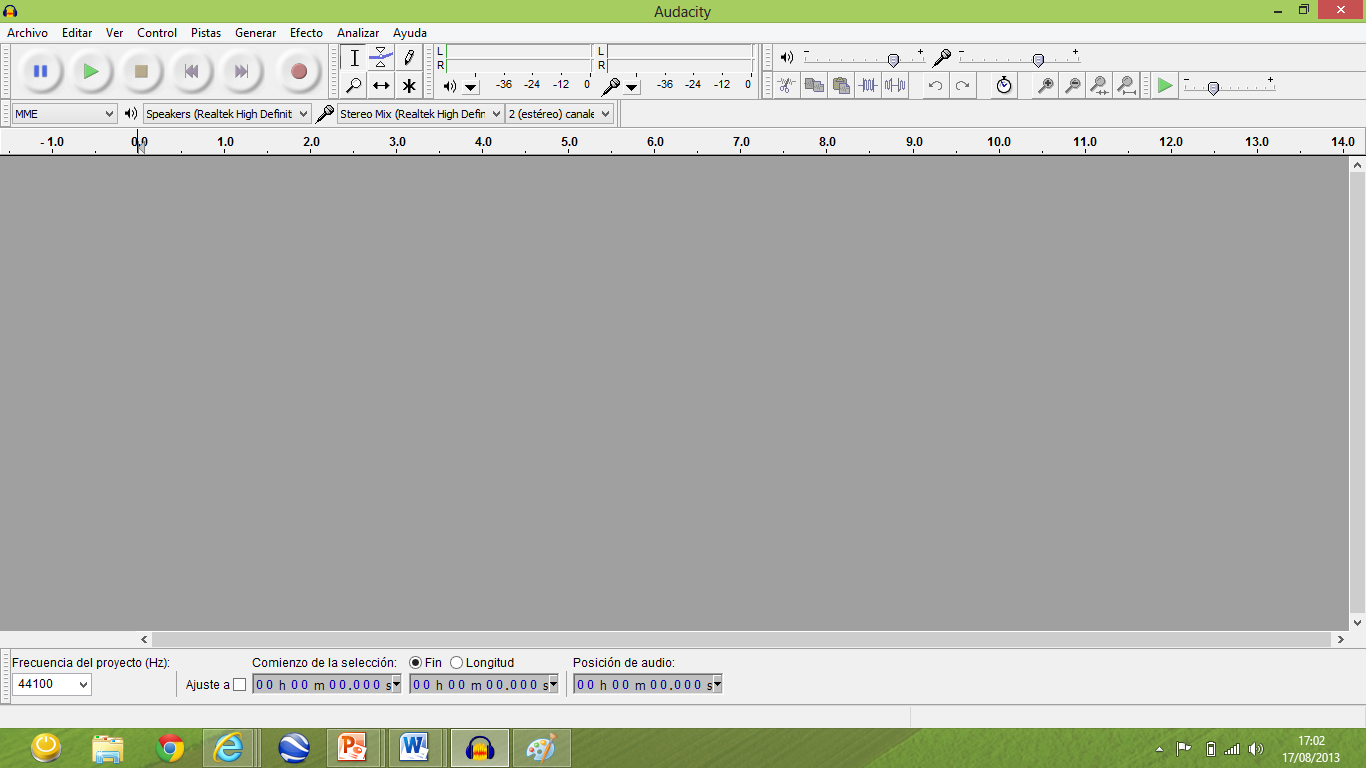 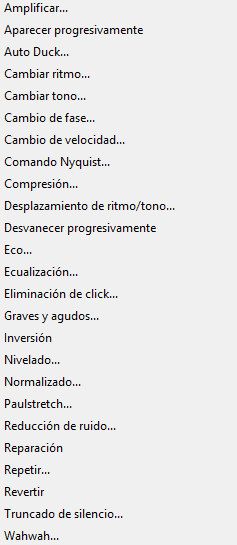 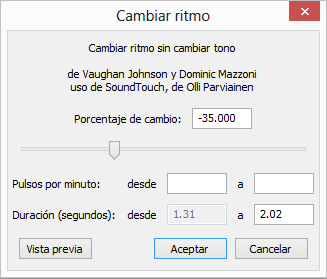 Zona de pistas
Más lento
Más rápido
Duración del intervalo original
Duración del nuevo intervalo
Los efectos de sonido en Audacity
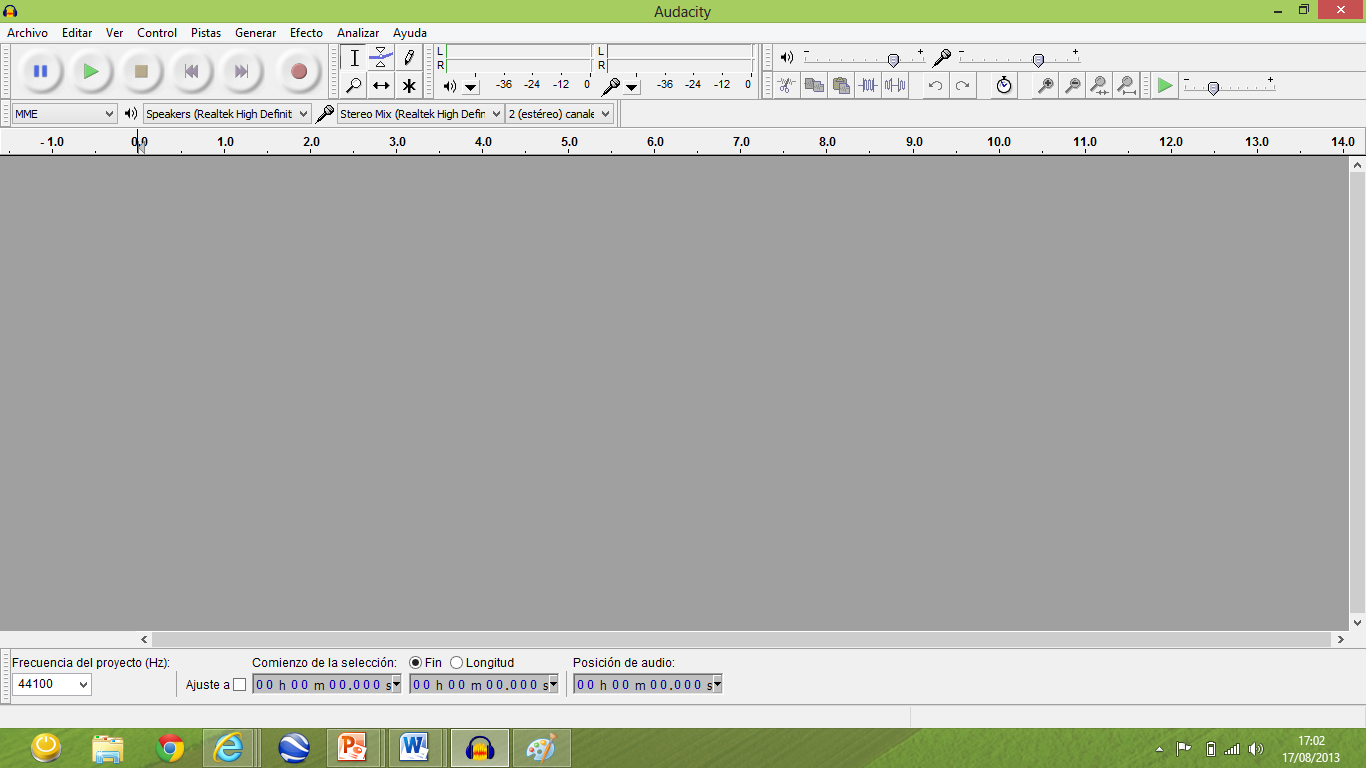 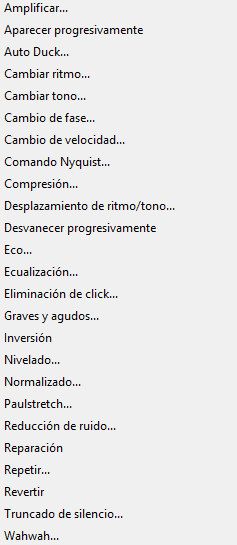 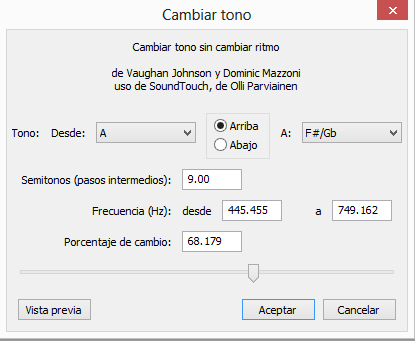 Zona de pistas
Los efectos de sonido en Audacity
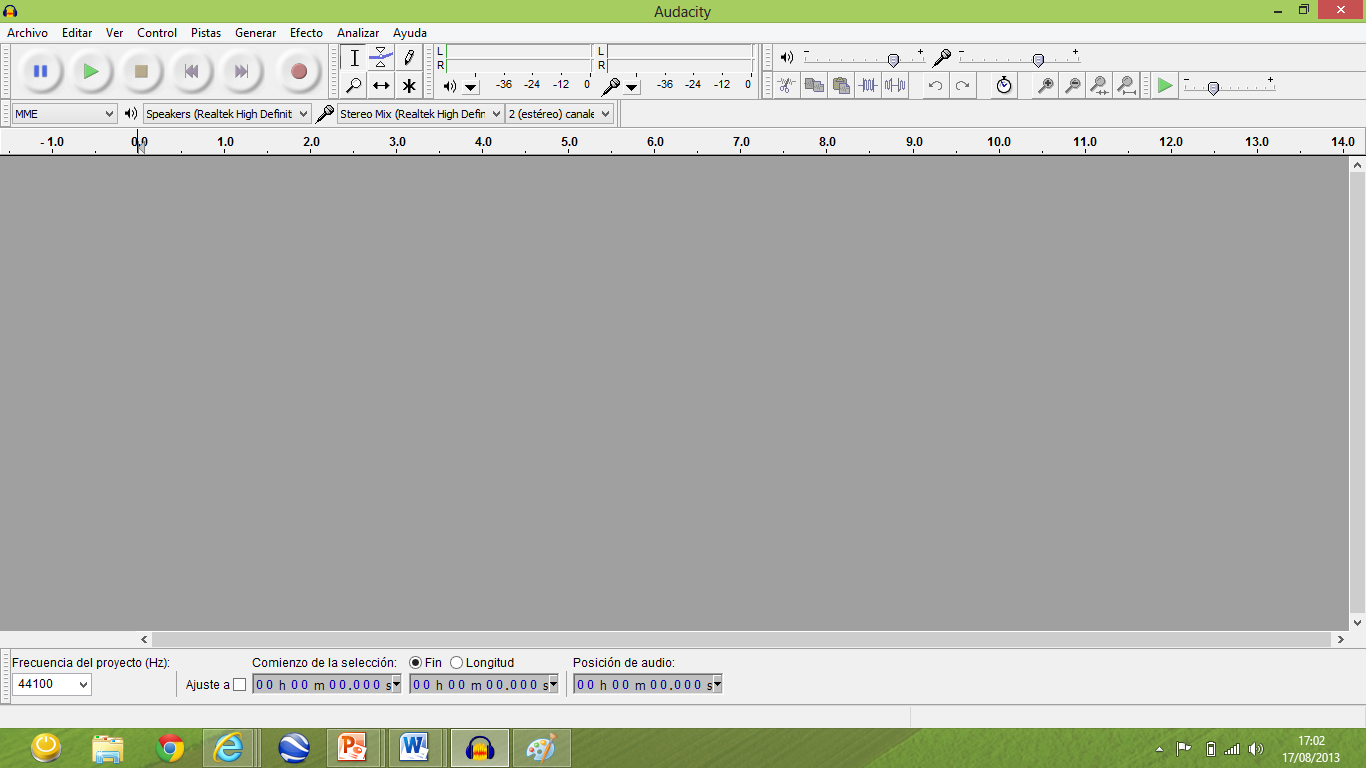 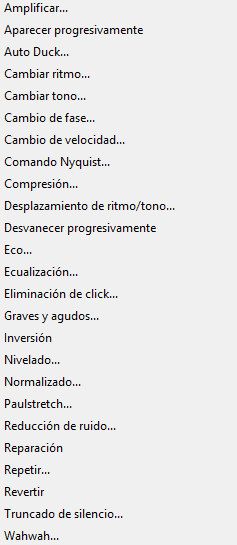 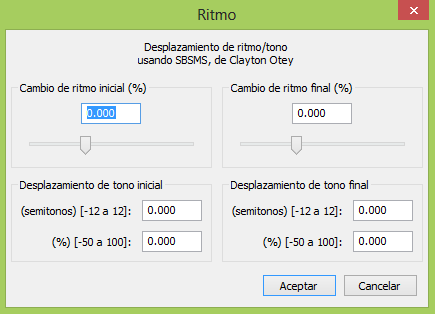 Zona de pistas
Los efectos de sonido en Audacity
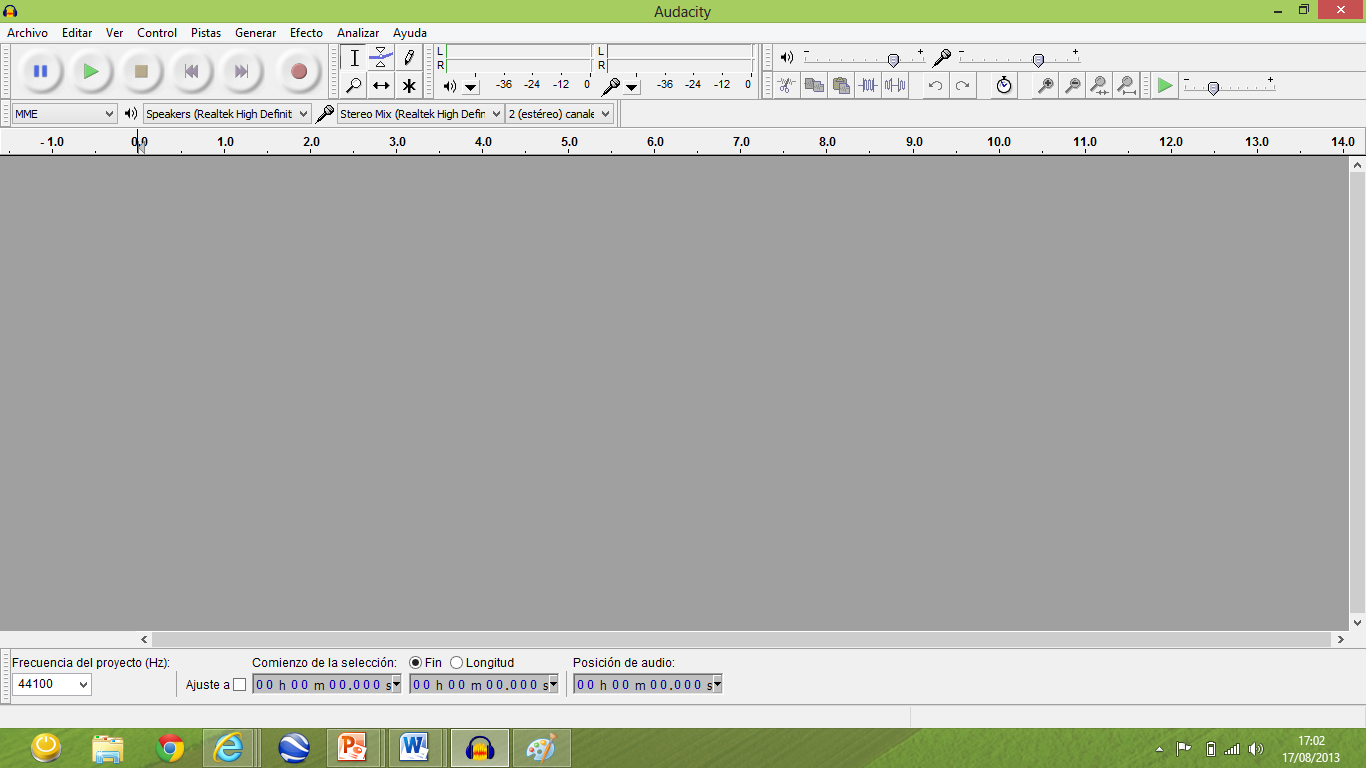 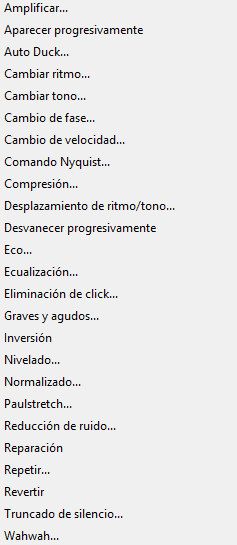 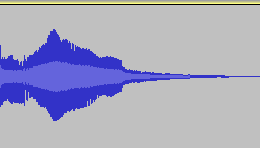 Antes
Zona de pistas
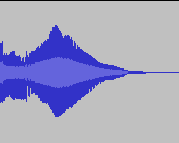 Después
Los efectos de sonido en Audacity
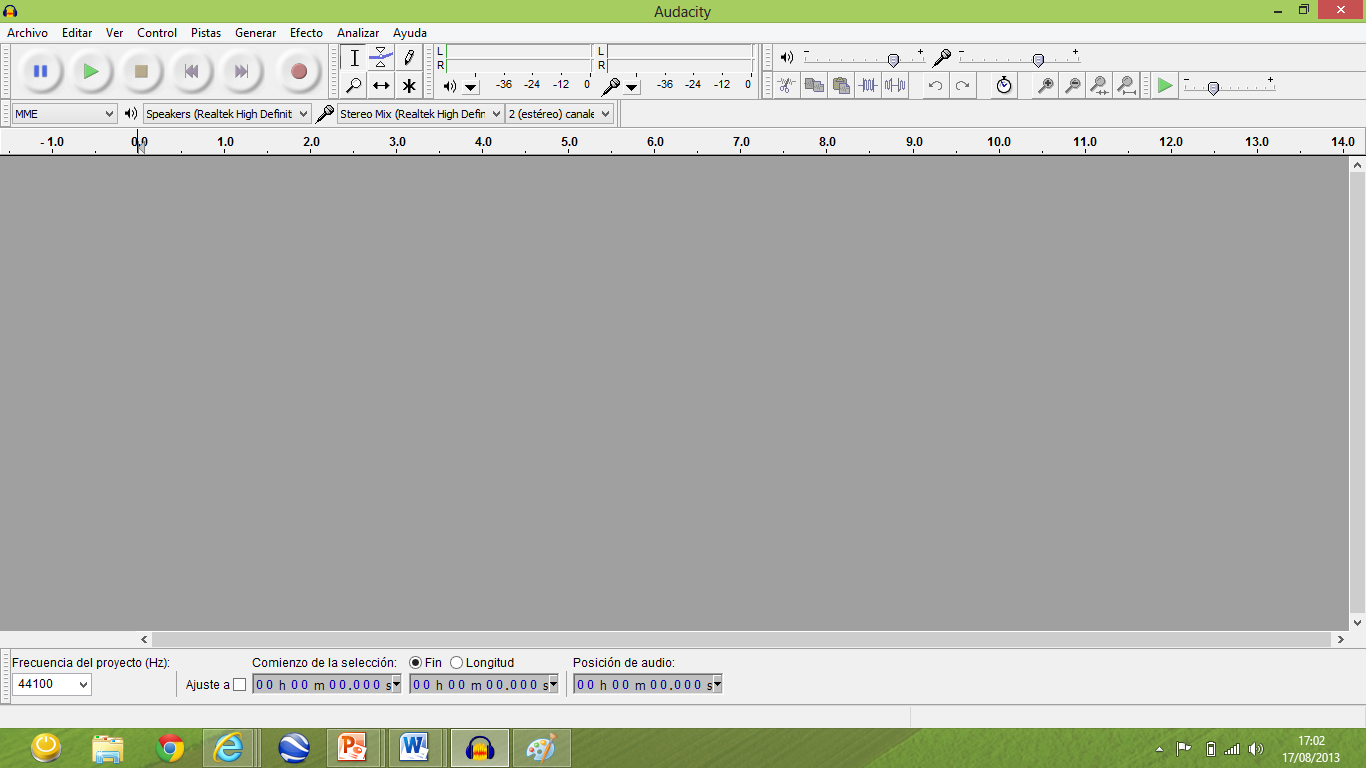 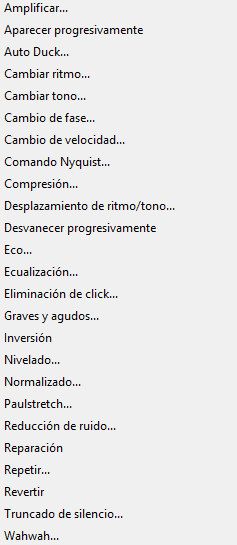 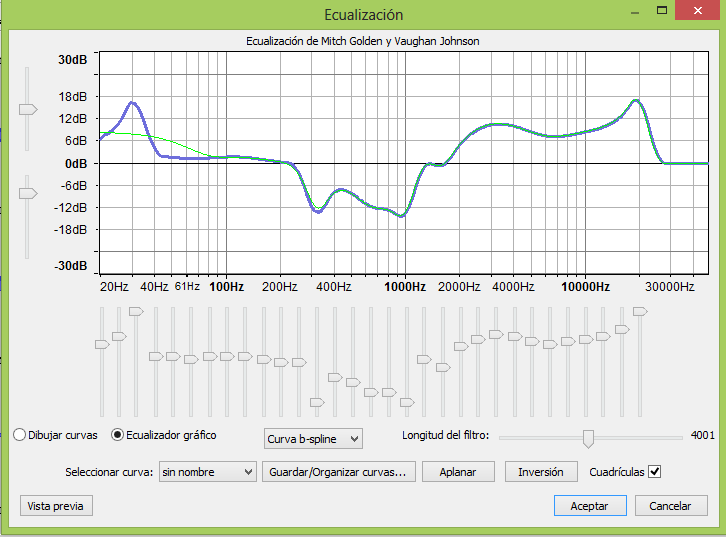 Zona de pistas
Los efectos de sonido en Audacity
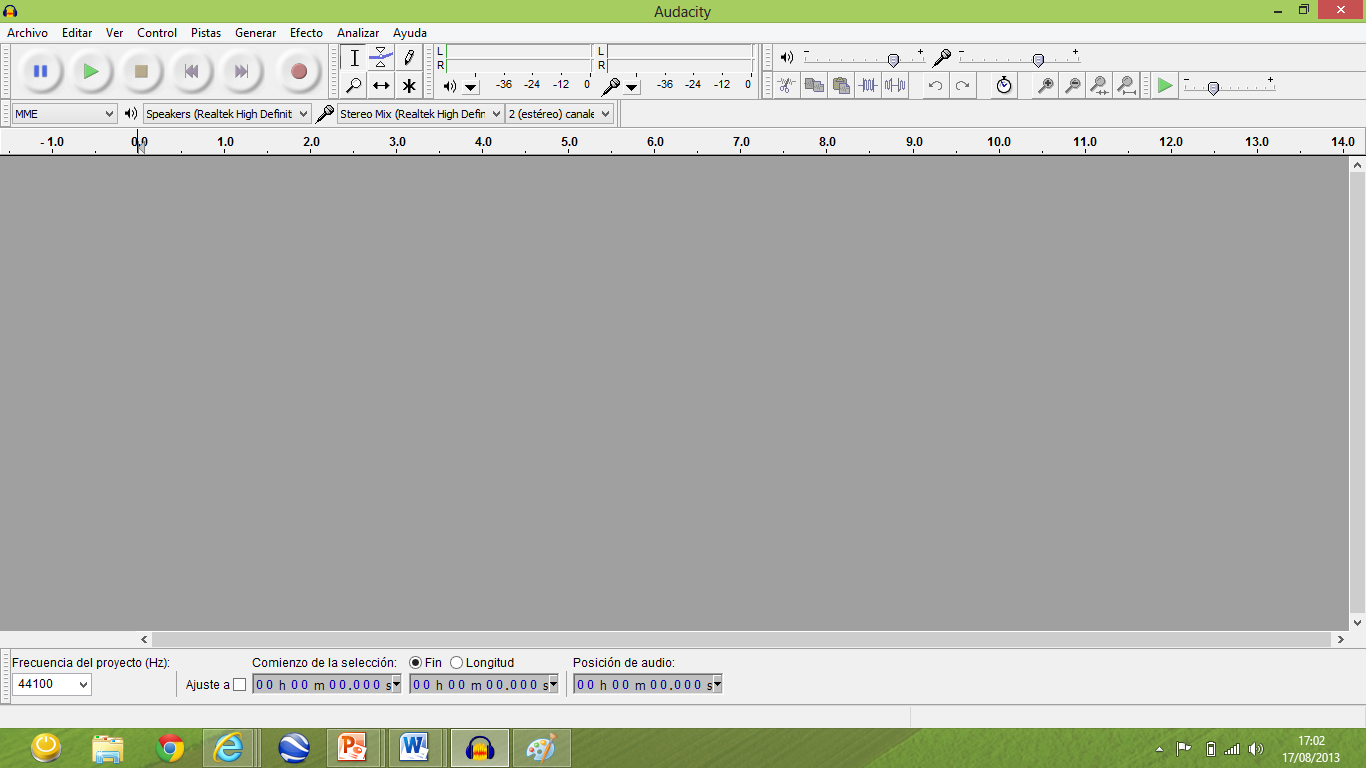 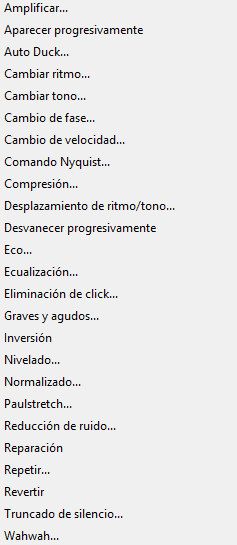 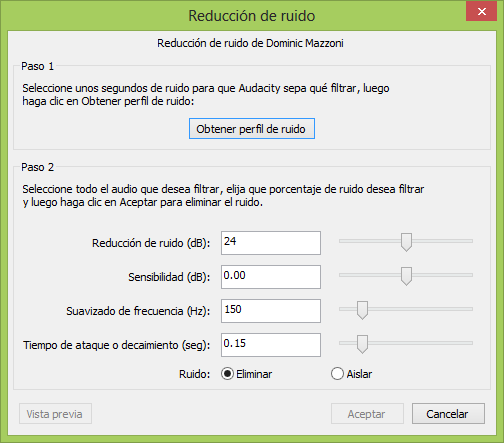 Zona de pistas
Los efectos de sonido en Audacity
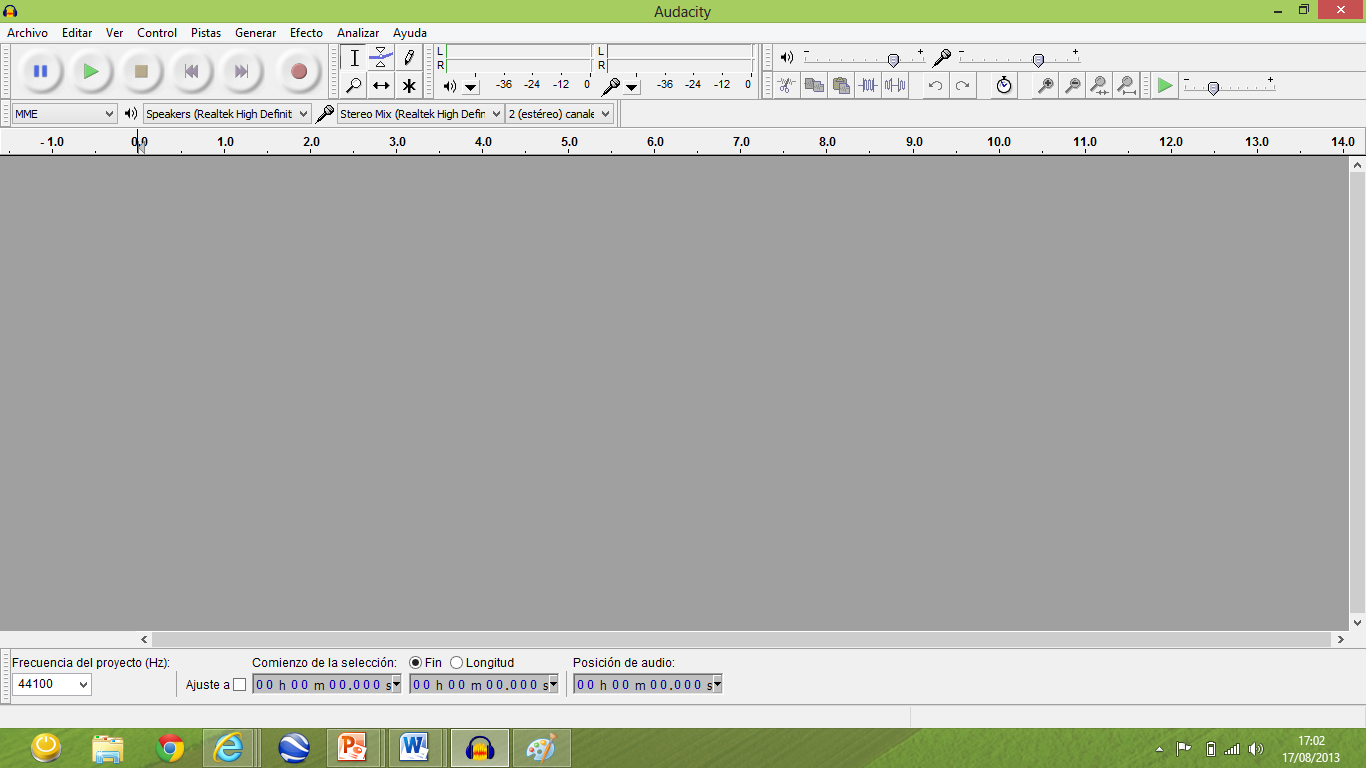 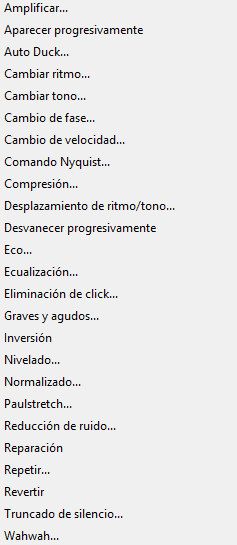 Zona de pistas
Grabación de sonidos
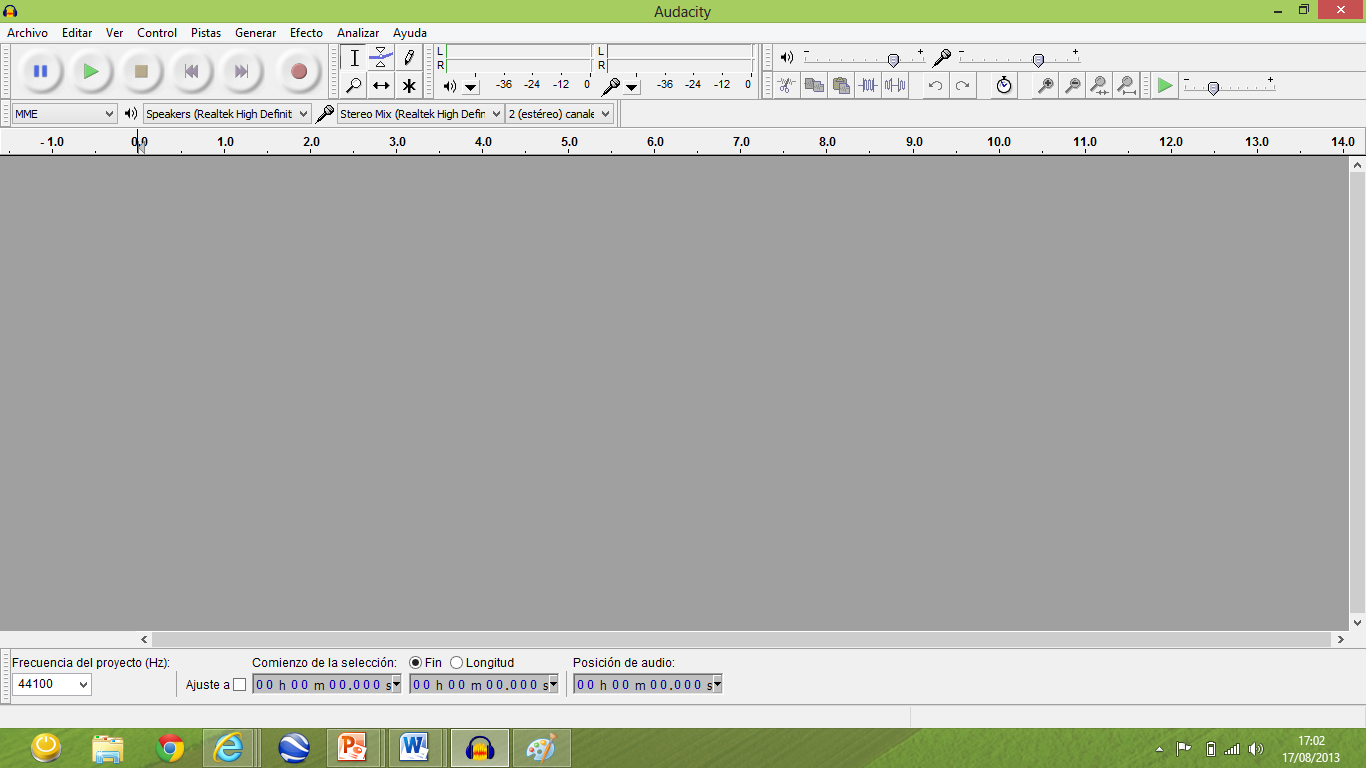 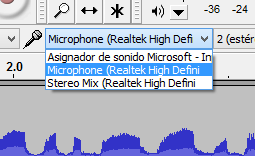 Captación de sonidos por micrófonos
Captación de sonidos que entran en la tarjeta de sonido
Grabación de sonidos
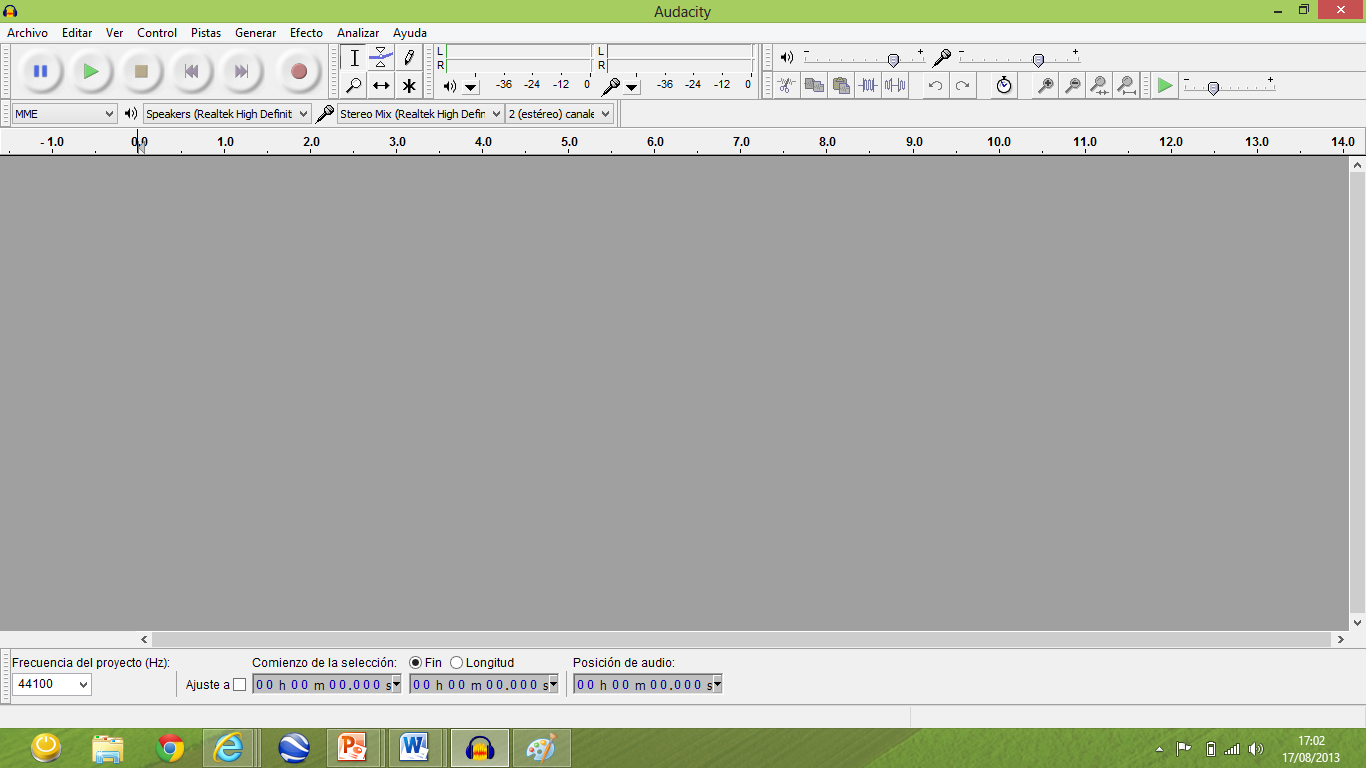 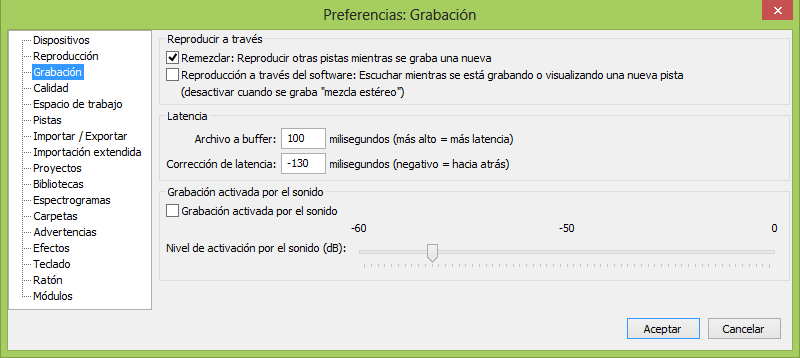 Sincronización de pistas
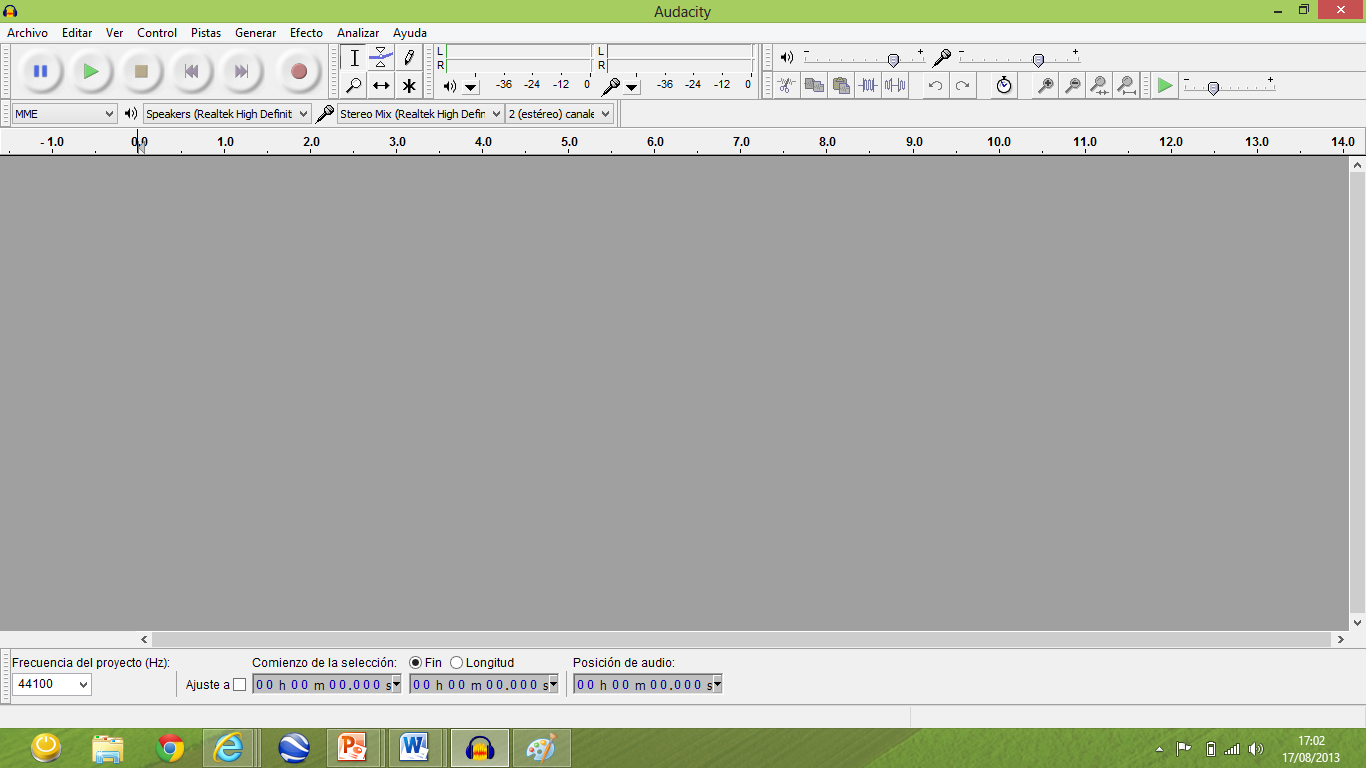 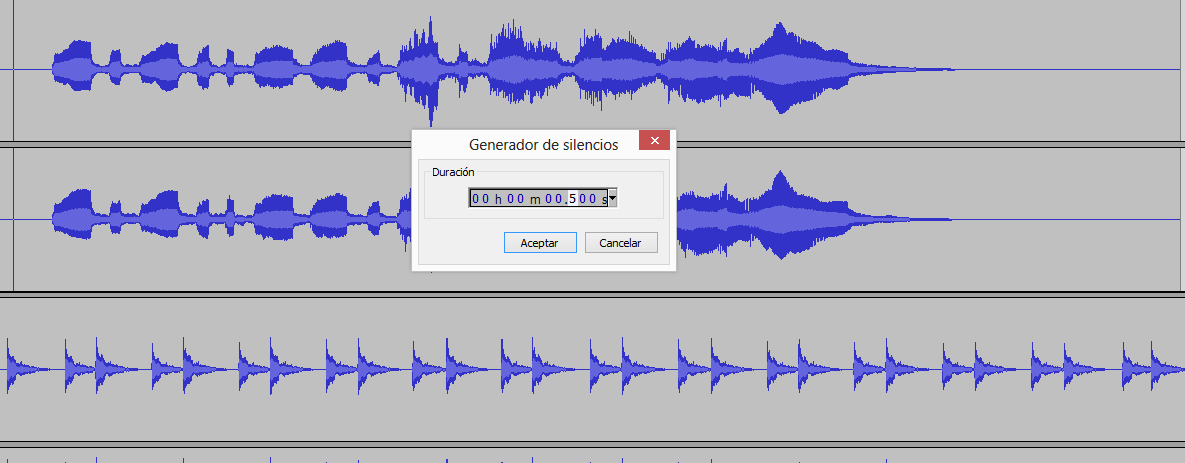 Sincronización de pistas
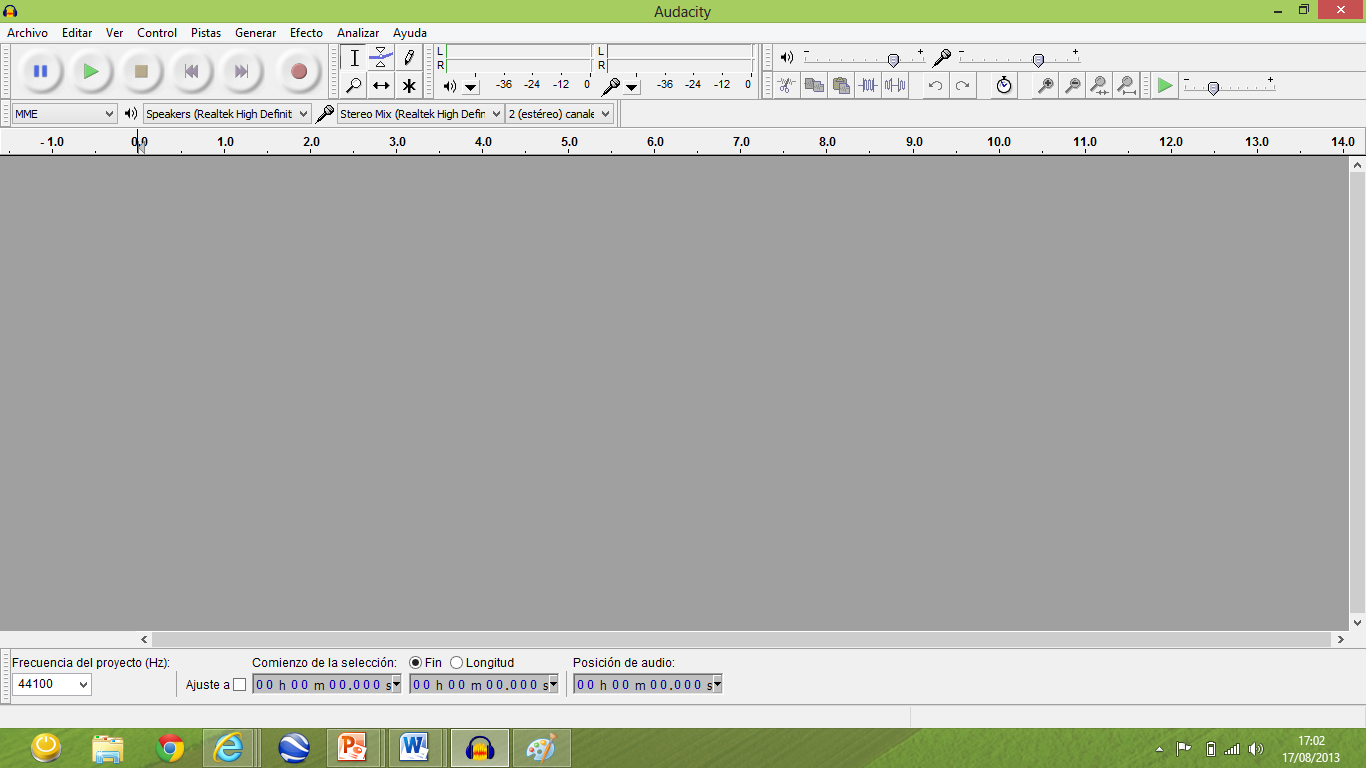 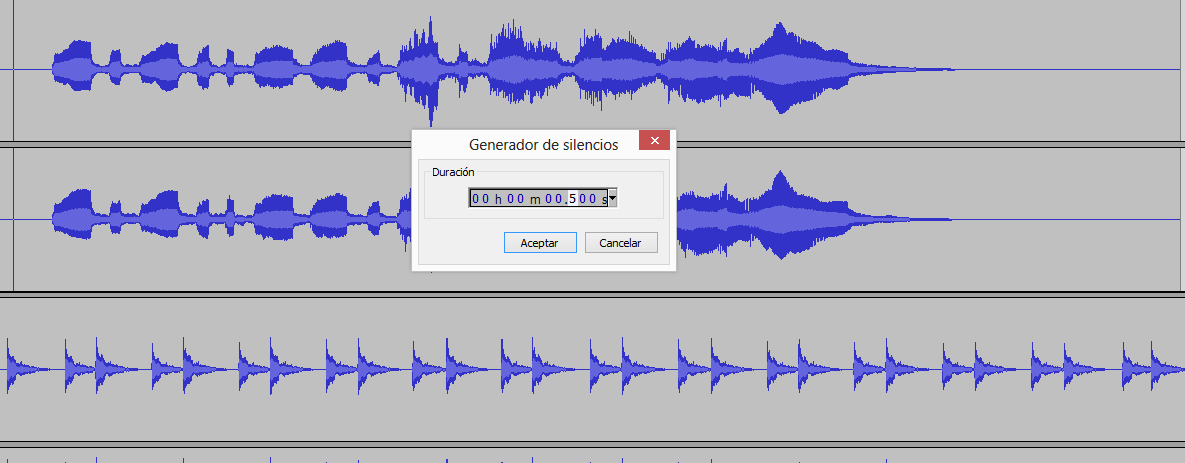 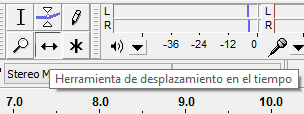 Seleccionar pista y mover horizontalmente.